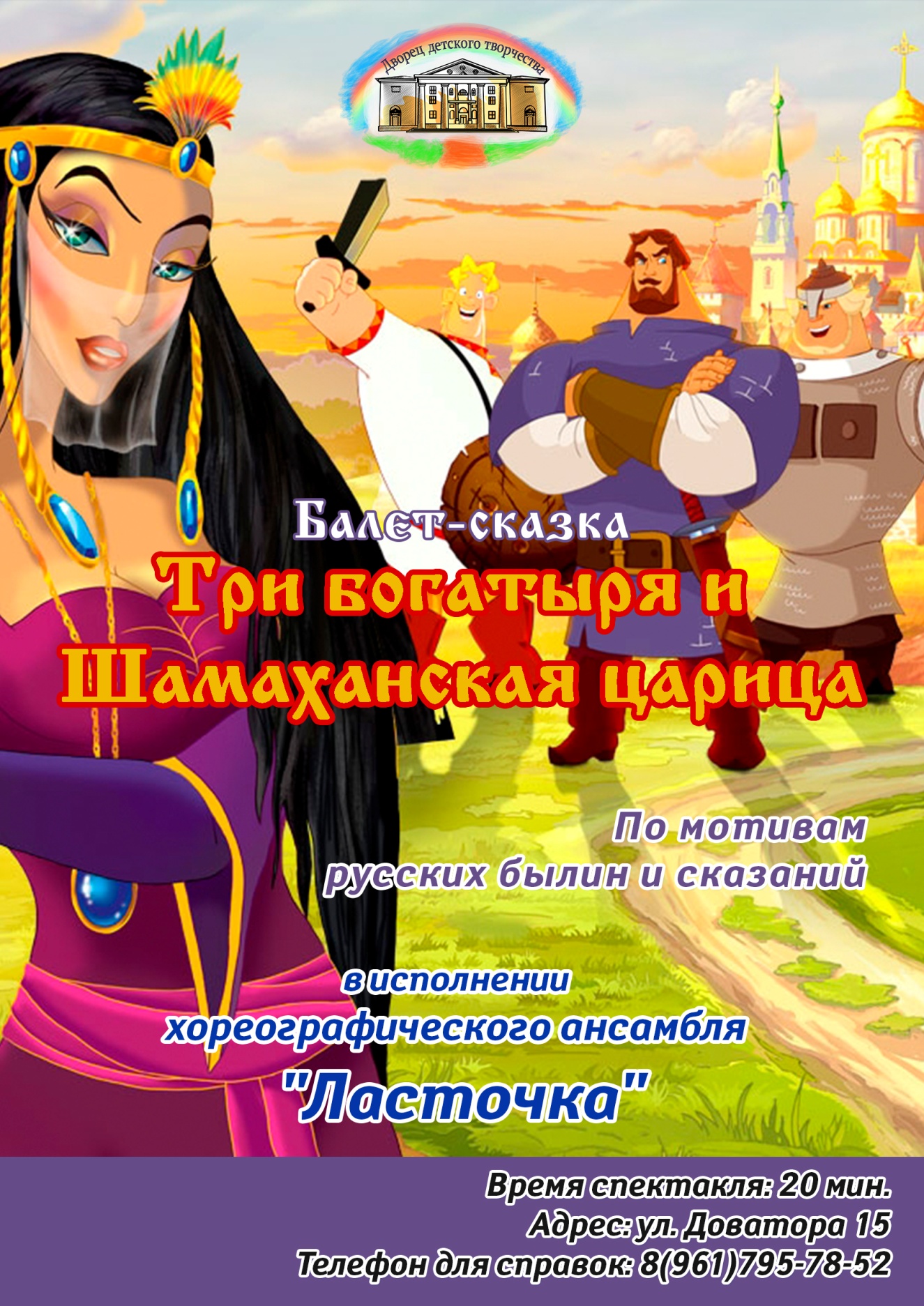 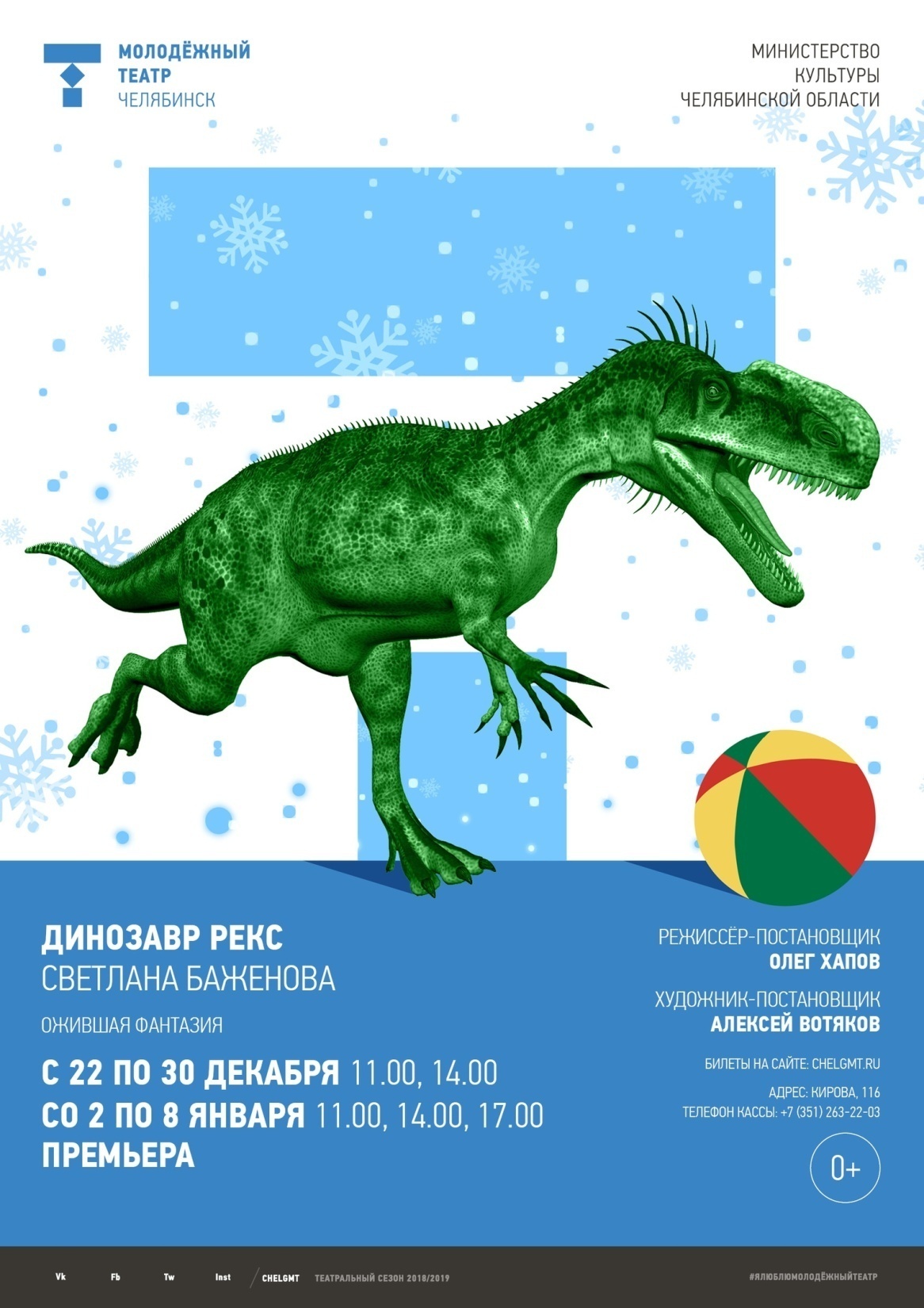 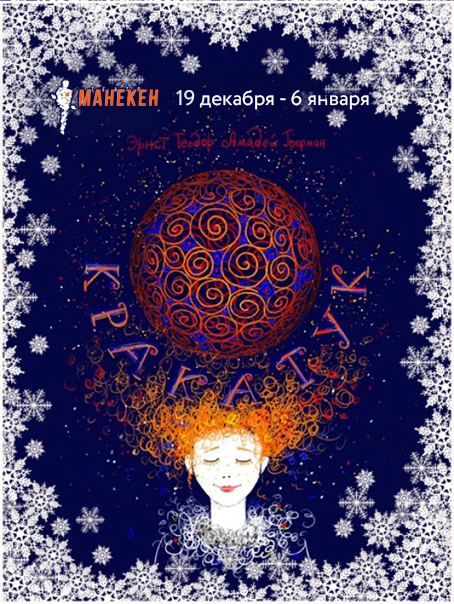 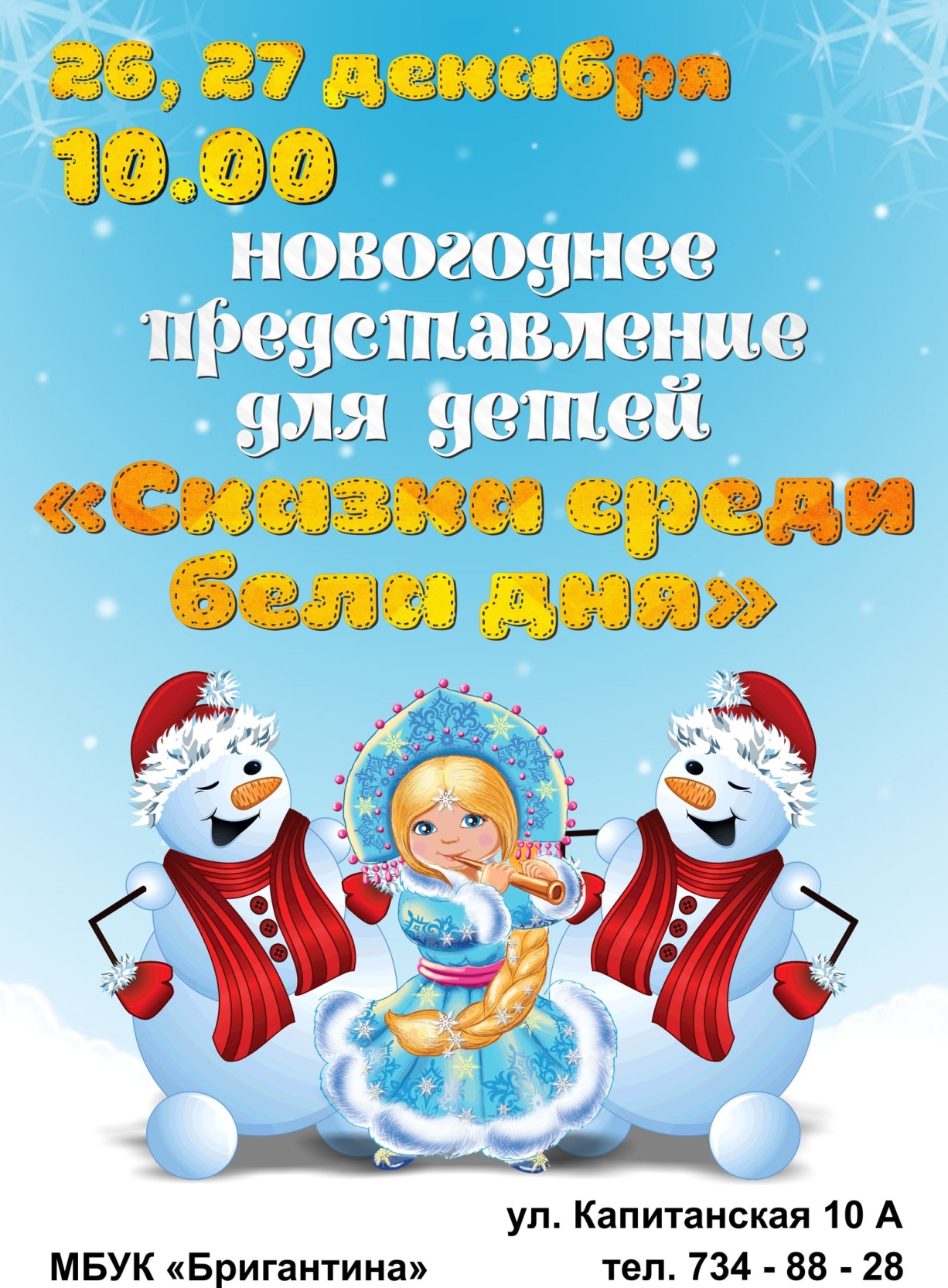 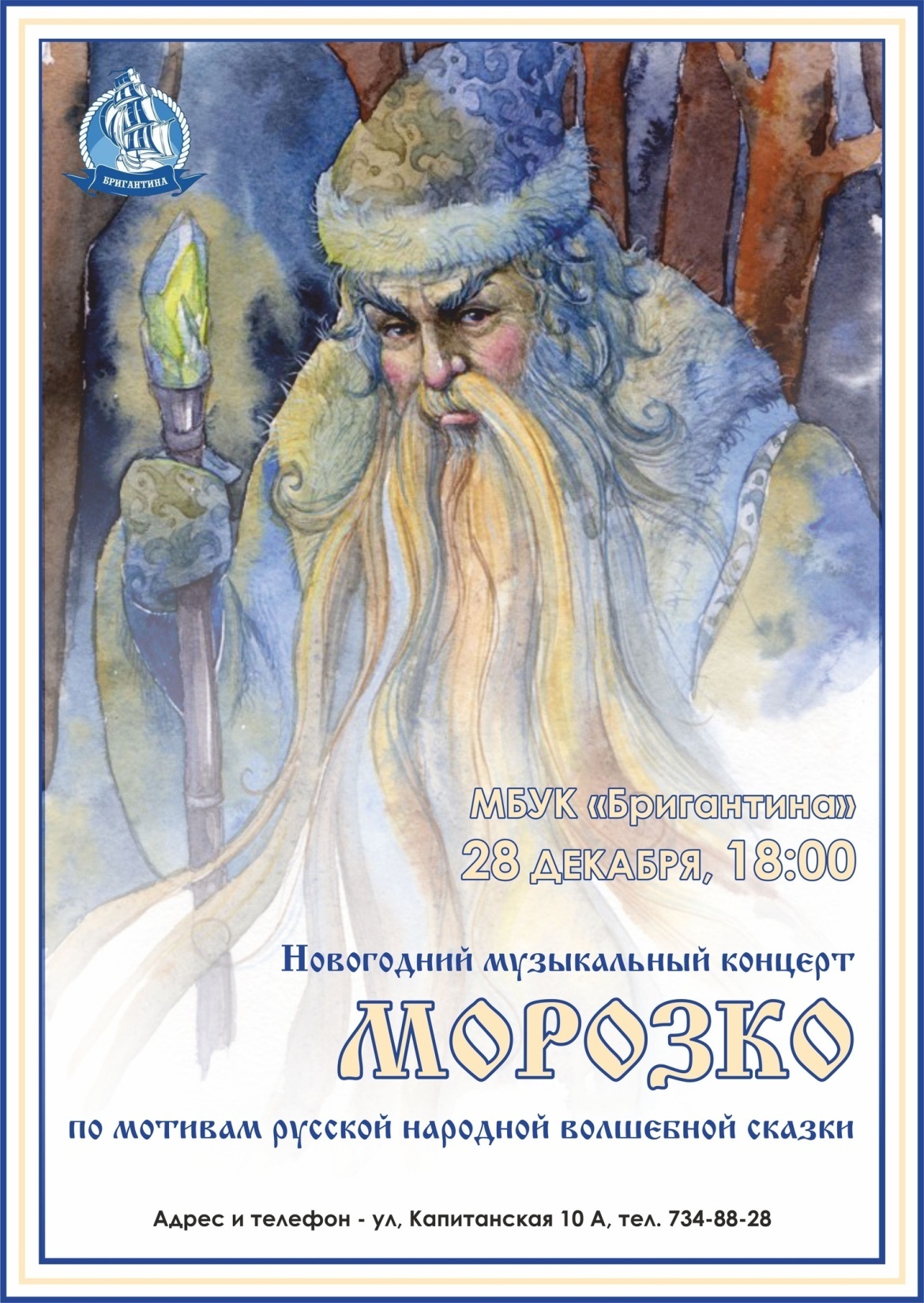 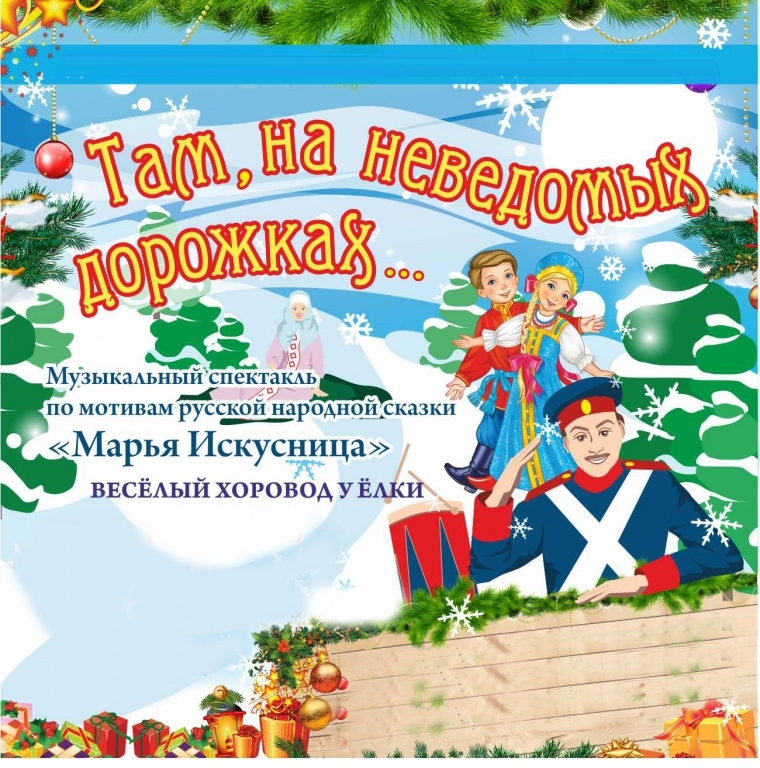 Дворец культуры железнодорожников
ул. Цвиллинга, 54
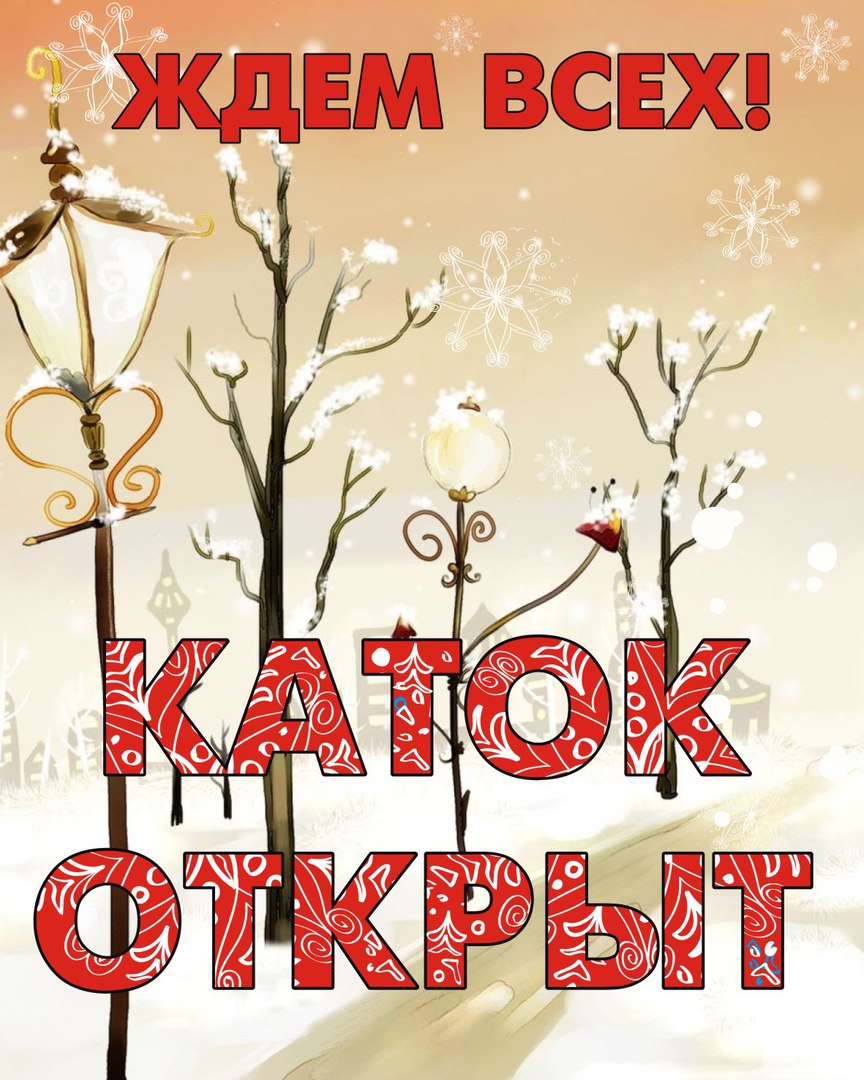 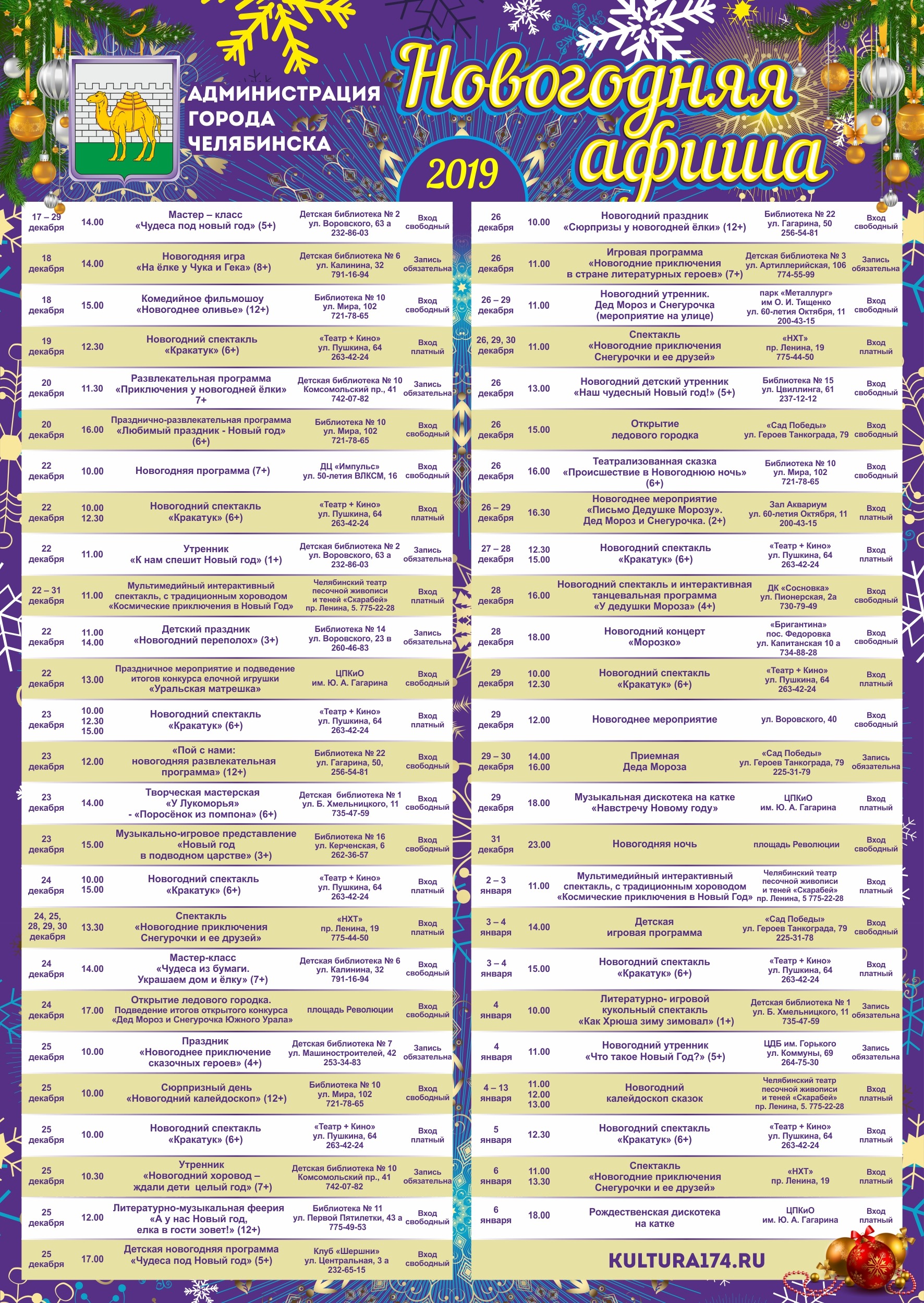 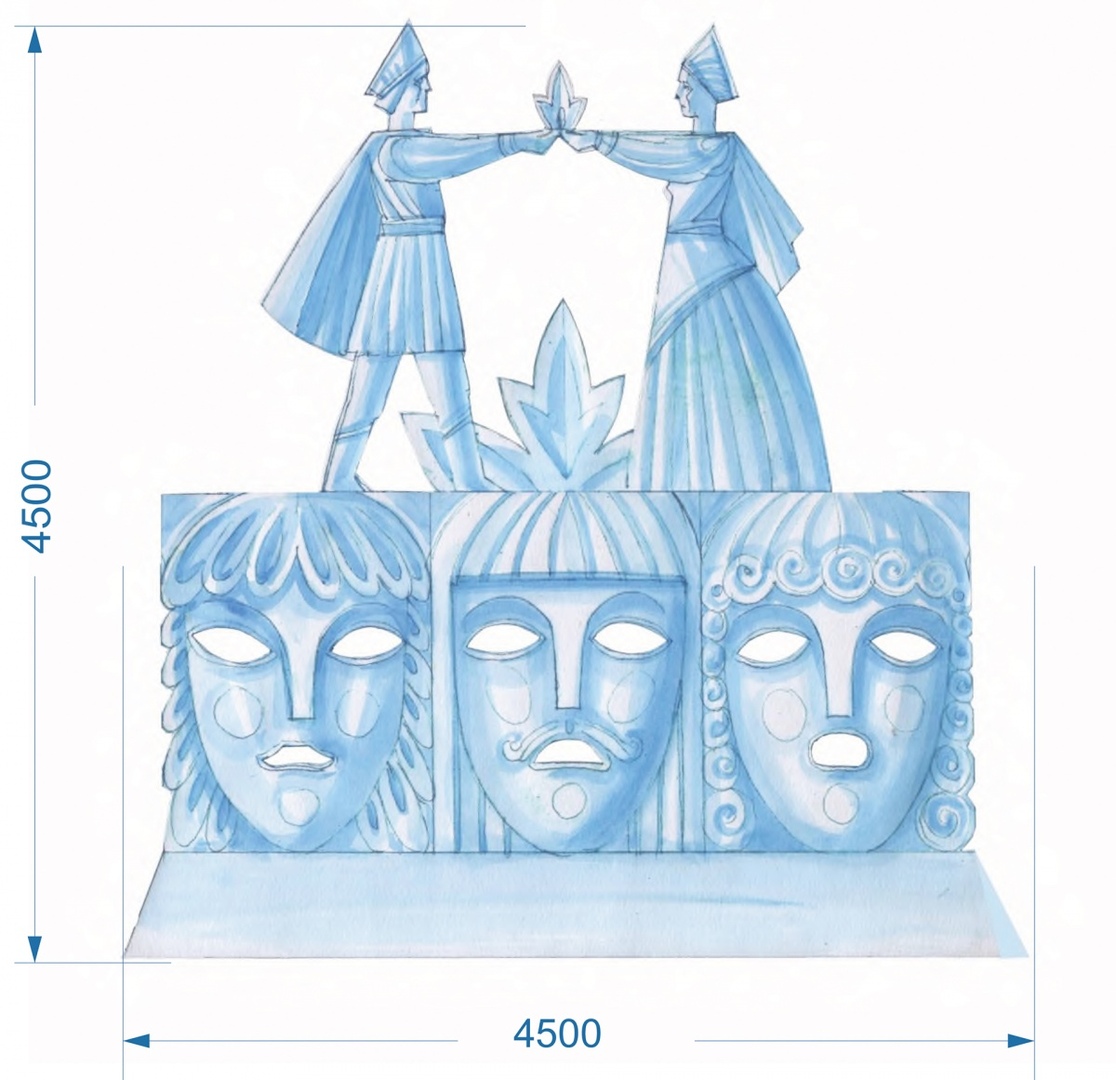 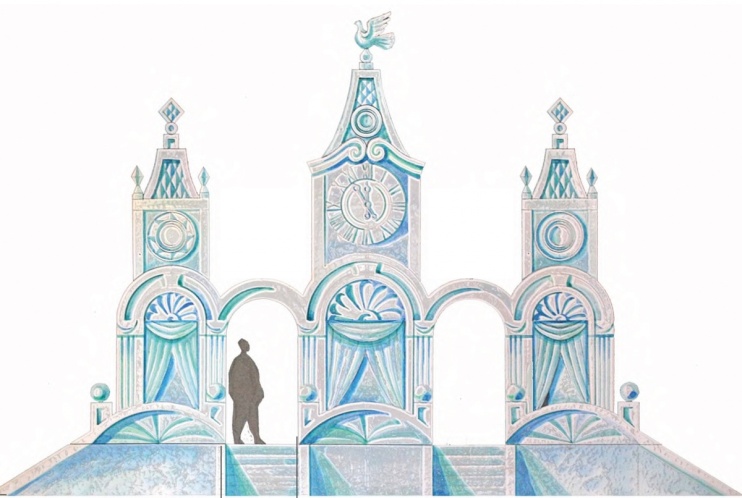 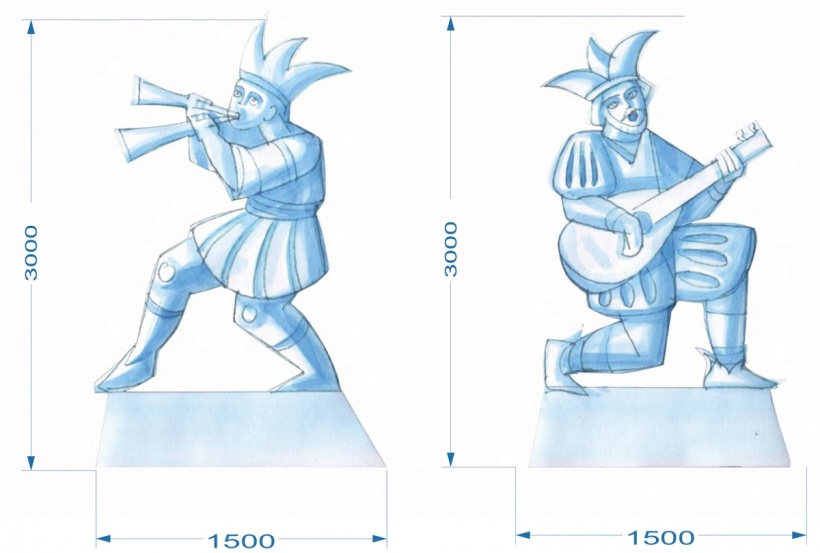 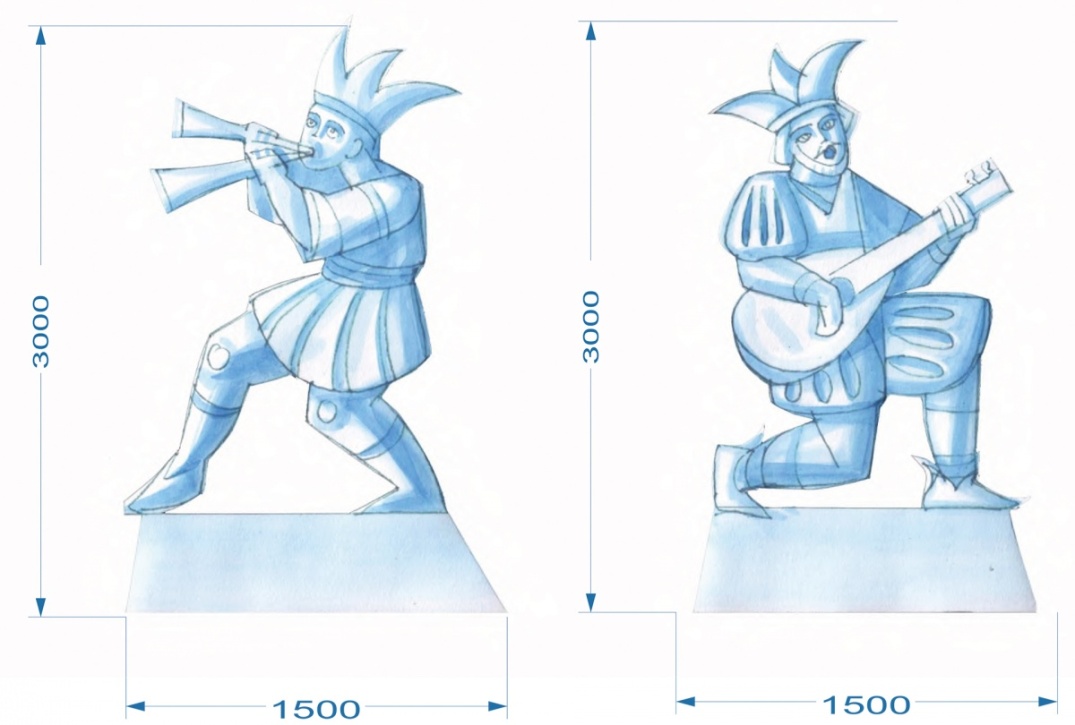 Ледовый городок на площади Революции
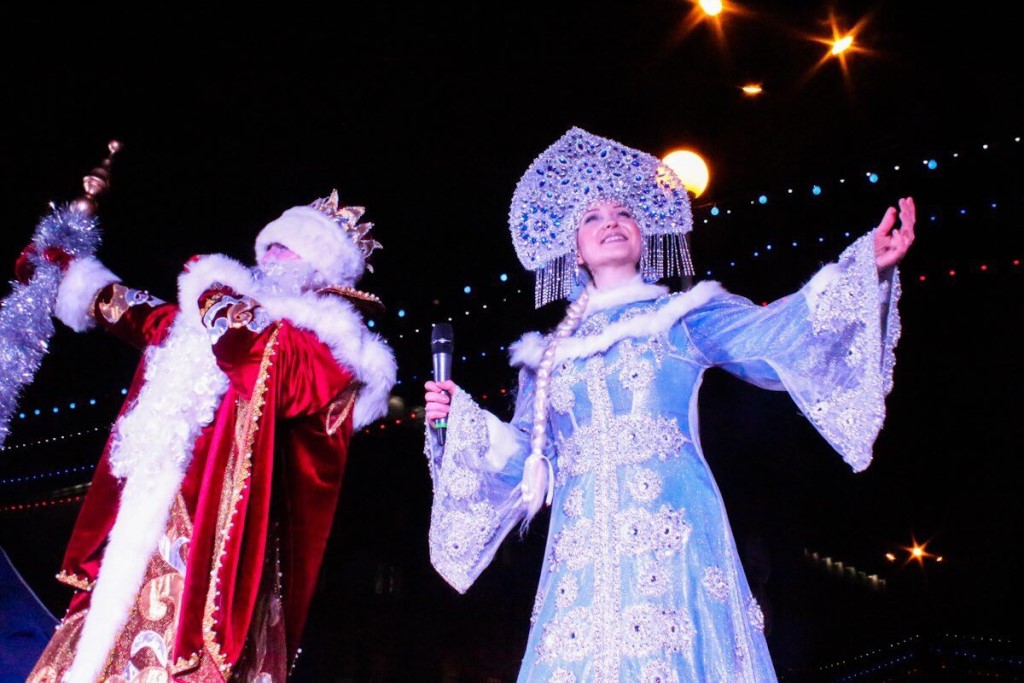 Хоккейные корты Советского района г. Челябинска
Новогодние городки Советского района города Челябинска
Ледовые городки в районах города Челябинска
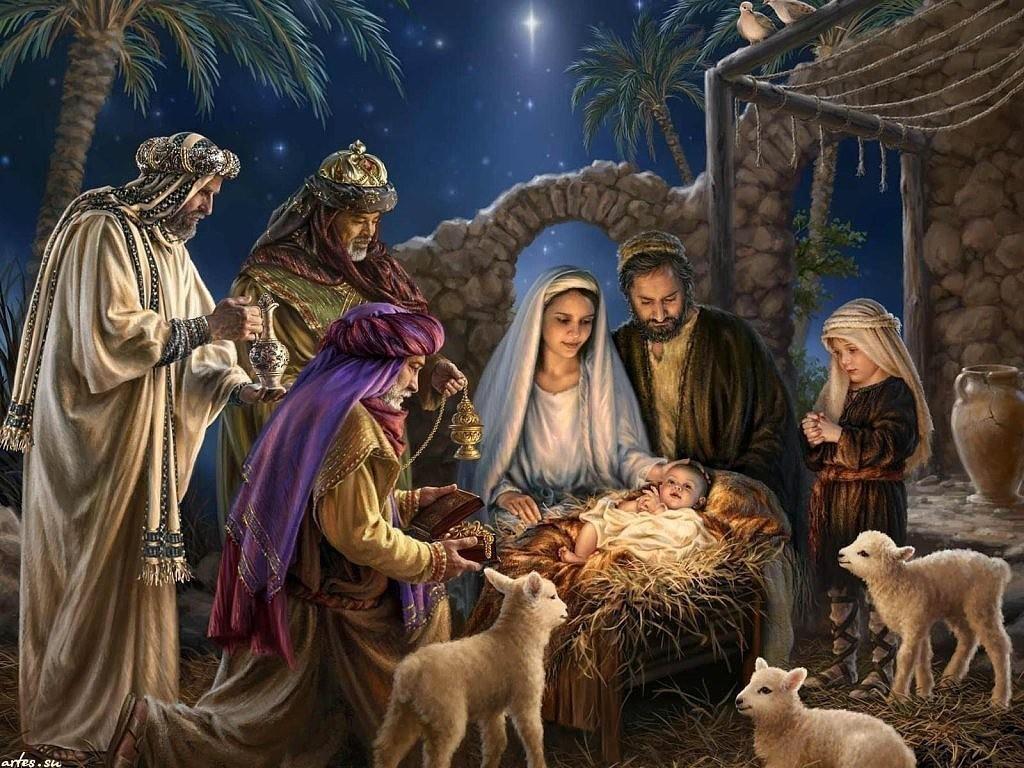